Рынок и рыночная экономика
Рынок, его виды и основные функции
Характерные черты рыночной экономики
Конкуренция и её виды
Менеджмент 
Маркетинг
асс. Самонова М.Н.
Рыночная экономика - это
свободное предпринимательство,
основанное на

частной собственности и
конкуренции

экономических субъектов много
экономическая власть рассеяна
государство почти не вмешивается в экономический процесс, только устанавливает нормативную правовую базу для защиты частной собственности
асс. Самонова М.Н.
1. Рынок, его виды и основные функции
Рынок – это сфера экономики, в которой совершается процесс товарного обращения, например купля-продажа
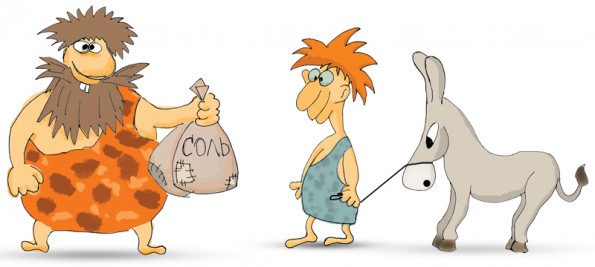 асс. Самонова М.Н.
по характеру продаваемого товара 

рынки:
сырья, материалов, недвижимости, 
услуг, информационных и интеллектуальных продуктов, 
капитала, 
валюты, ценных бумаг, рабочей силы 
и др.
Виды рынков
по размерам территории

рынки:
местные, региональные и национальные,
внутренние и внешние
рынки:

легальные (узаконенные) и нелегальные, теневые
асс. Самонова М.Н.
Функции рынка:
асс. Самонова М.Н.
2. Характерные черты рыночной экономики
свобода хозяйственной деятельности
равноправие форм собственности
свободное ценообразование (с учётом спроса и предложения)
асс. Самонова М.Н.
3. Конкуренция и её виды
Конкуренция  - это экономическое соперничество между обособленными производителями товаров за более выгодные условия производства и сбыта, за источники сырья и т.д. с целью получения более высокой прибыли
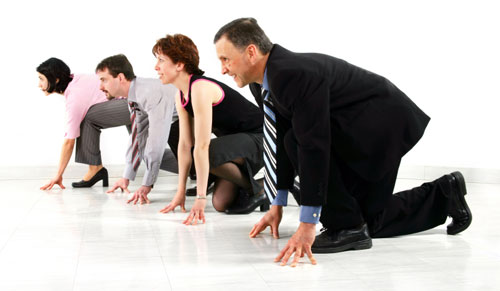 асс. Самонова М.Н.
Результаты конкуренции
улучшение качества;
повышение производительности труда;
уменьшение издержек производства;
снижение цен;
расширение ассортимента
совершенствование производства и т.д.
закрытие предприятий;
увольнение работников;
социально-экономическая напряженность в обществе
асс. Самонова М.Н.
Виды конкуренции:
Свободная и монополистическая

недобросовестная (обман покупателей)

внутриотраслевая (например, «Витязь» и «Горизонт») и межотраслевая (железнодорожный транспорт и автотранспорт

ценовая и неценовая
асс. Самонова М.Н.
4. Менеджмент (management -управление)
вид деятельности по руководству людьми на предприятиях и в организациях

функции:
планирование, организация и контроль, координация ресурсов предприятия, выбор средств для усиления мотивации работников
асс. Самонова М.Н.
5. Маркетинг (market – рынок, сбыт)
система управления производством и реализацией товаров и услуг, связанная с выявлением, предвидением и удовлетворением потребностей покупателя

функции:
исследование рынка
выработка политики предприятия
определение структуры производства
поиск способов сбыта продукции
создание системы продвижения товаров на рынке
совершенствование форм послепродажного технического обслуживания изделий
формирование у потребителей потребностей
асс. Самонова М.Н.